Pohár Vysočiny 201419.-26.7.2014Havlíčkův Brod
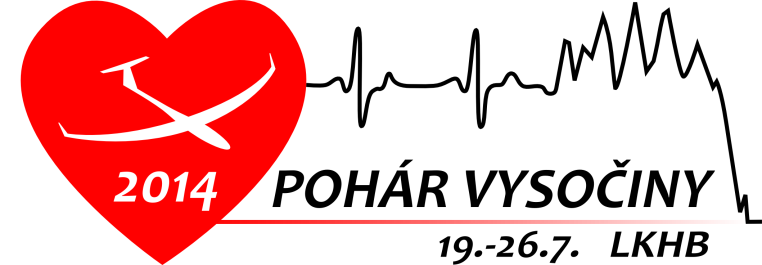 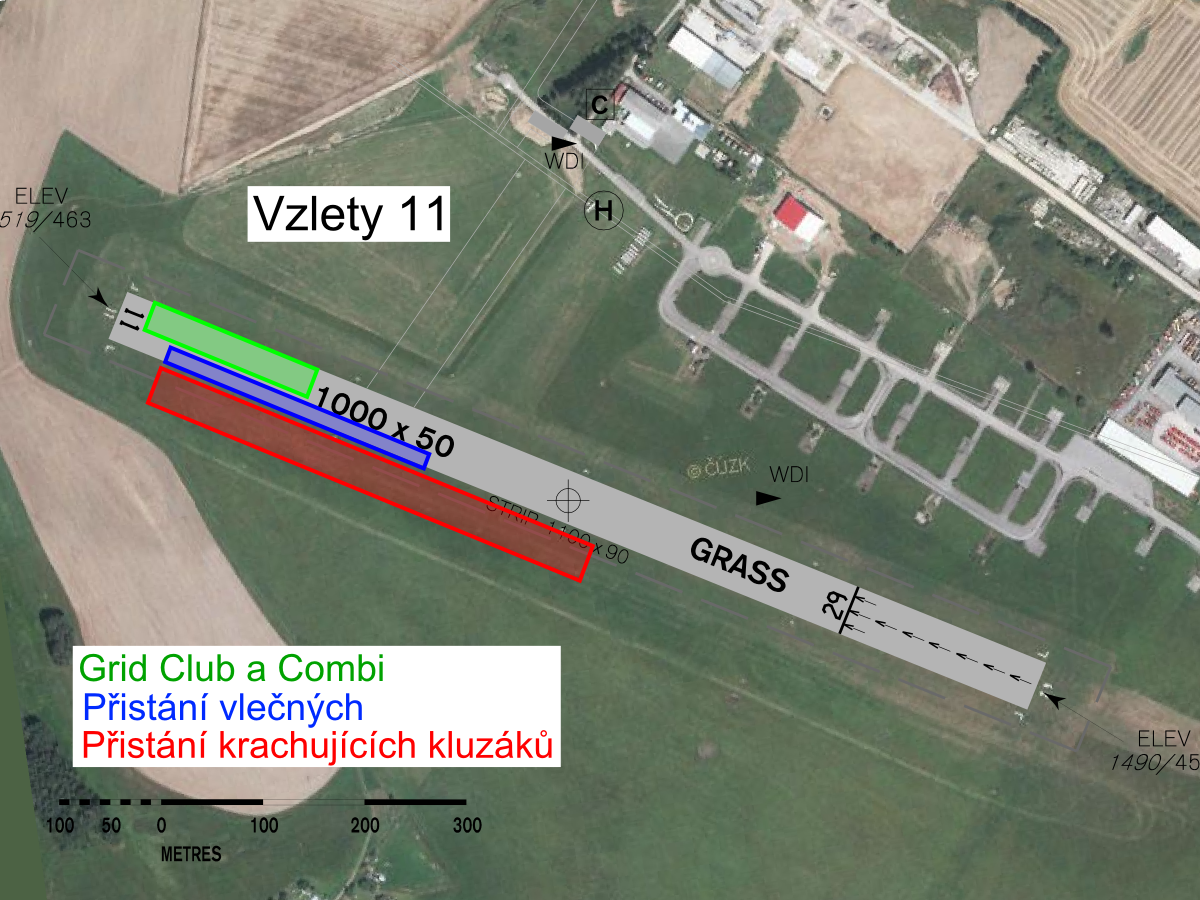 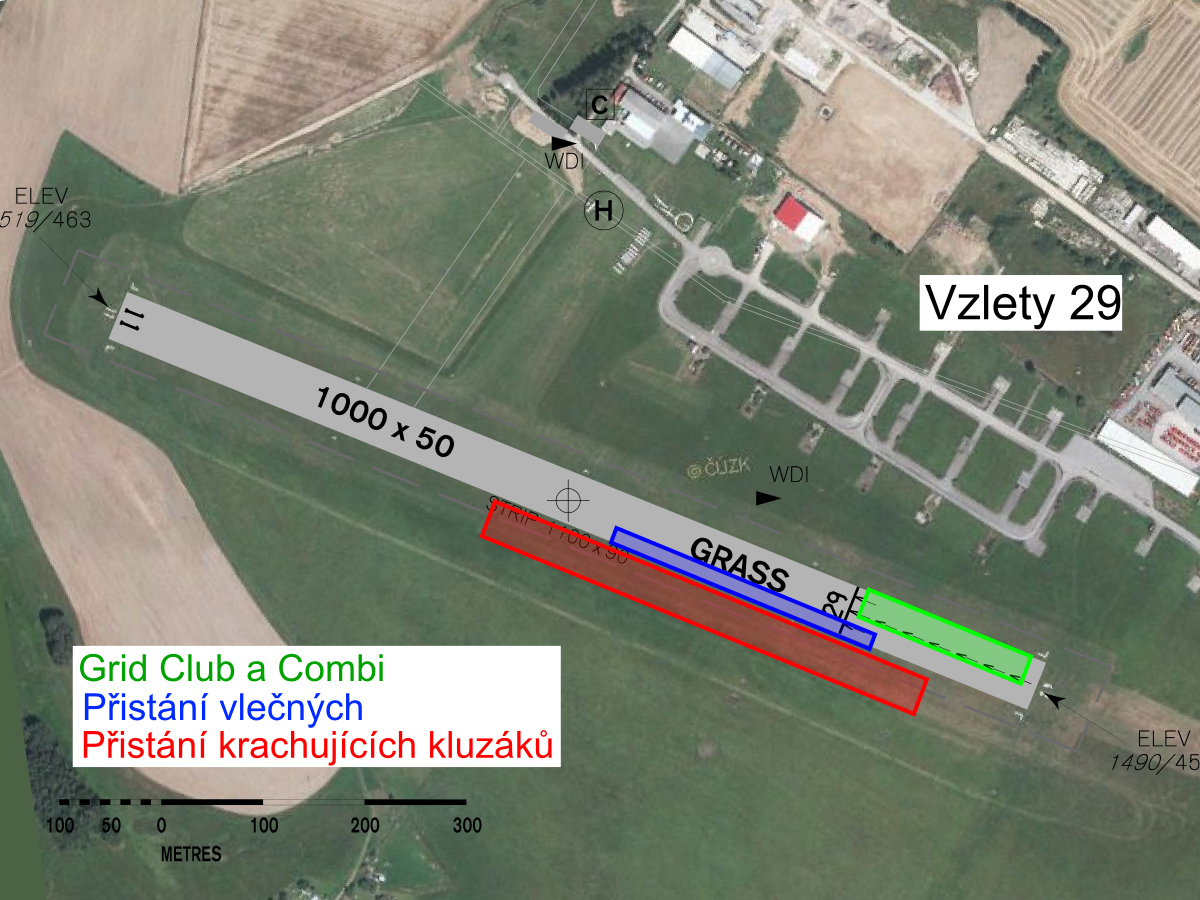 Jižní hranice MTMA Čáslav je tvořena spojnicí bodů Rváčov (E) – Sázavka (Ovesná Lhota) (W)V souřadnicích: 49°46´10´´N, 15°51´10´´E  -  49°43´22´´N, 15°22´57´´E